Урок развития речи
2 класс
Приятного путешествия!
Тонка береза, да разуму учит.
Один в поле не воин.Семеро одного не ждут.Старый друг лучше новых двух.Семь раз отмерь, один раз отрежь.Один ум хорошо, а два лучше.Одна ласточка весны не делает.
1) один предмет2) один-два предмета3) один и семь предметов
Хороши и чисты берёзовые светлые рощи. Как только сойдёт в лесу снег, набухают на берёзах смолистые, душистые почки. Клейкой нежной листвою пахнет в берёзовой роще. Зелёной нежной дымкой покрываются лесные опушки.
В летние знойные дни хорошо бродить в берёзовой роще. Тёплый ветер шелестит над головой зелёной листвою. Сквозь густую листву прорываются солнечные лучи.
Чудесен и ранней осенью берёзовый лес, покрытый золотистой, увядающей листвою. Крутясь в воздухе, падают на землю золотые листочки. Прозрачен и чист воздух, малейший звук слышится в берёзовом лесу.
Русские берёзы.
План.
…  …  …  …  .  
…  …  …  .
…  …  …  …  .
                ранней
План.
1. Берёзовая роща ранней весной.   
 2. Берёзовая роща летом.
 3. Берёзовый лес ранней осенью.
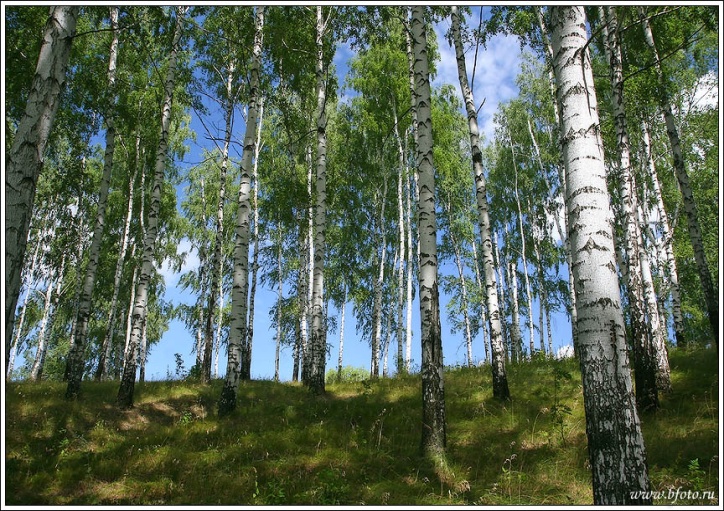 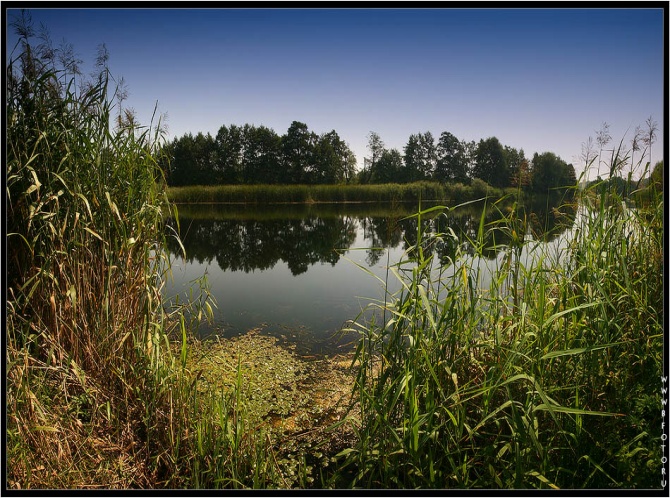 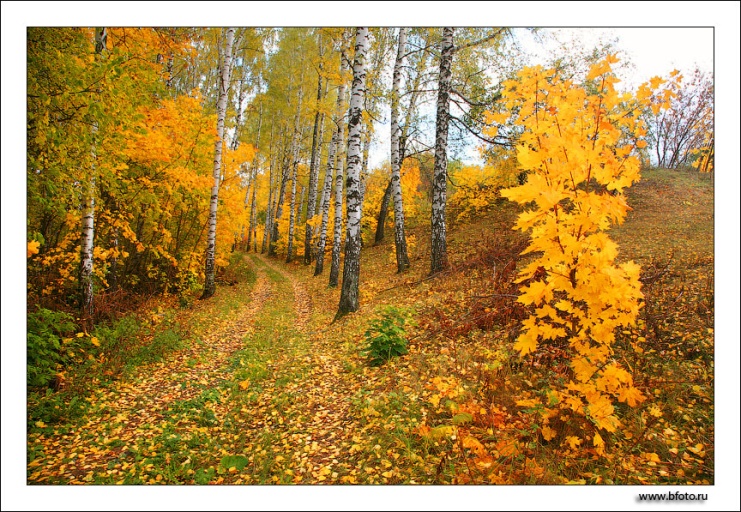 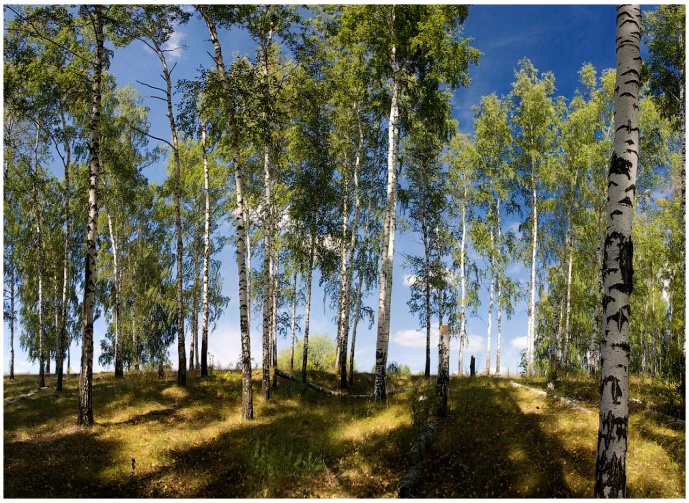 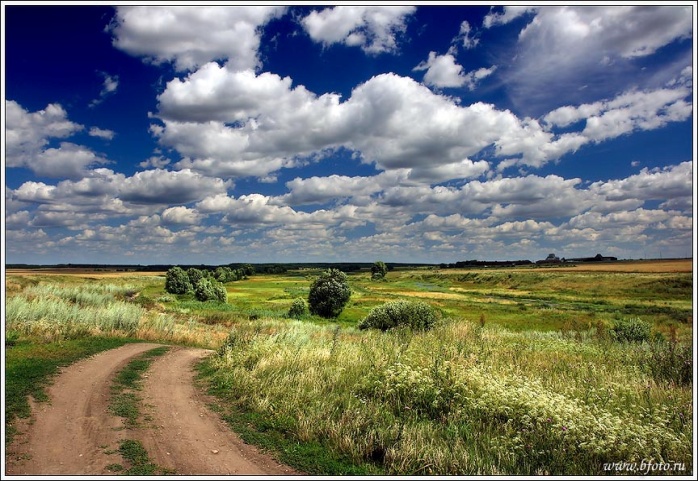 Картинный план.
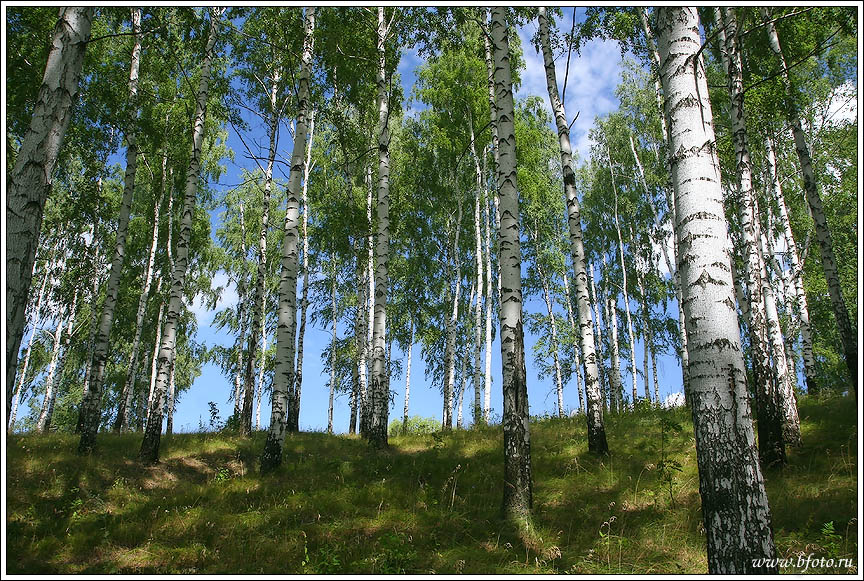 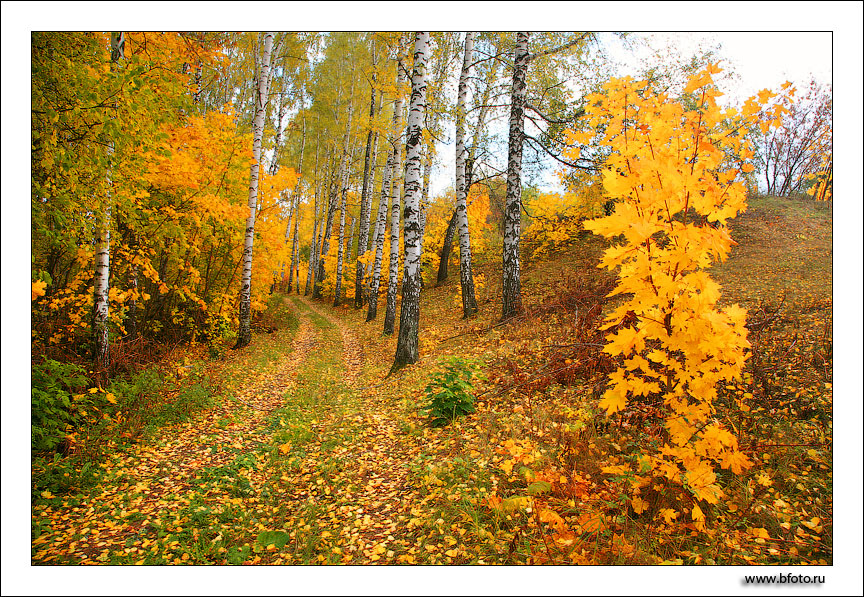 1
2
3
Цитатный план.
«………………..»
«………………..»
«………………..»
Цитатный план.
1. « Зелёной нежной дымкой покрываются лесные опушки».
2. «Тёплый ветер шелестит над головой зелёной листвою».
3. «Чудесен и ранней осенью берёзовый лес, покрытый золотистой, увядающей листвою».
Виды плана.
1. Простой план.
2. Картинный план.
3. Цитатный план.
Спасибо за урок!